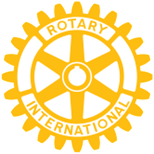 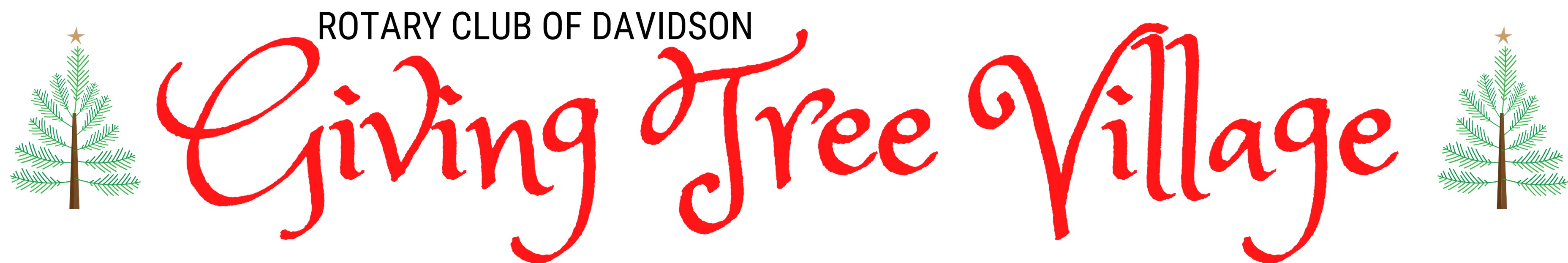 “Connecting Local Communities”Highlighting local non-profits and businesses teaming up to raise funds to help the local community.
December 19, 2022
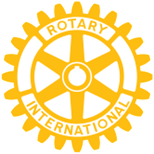 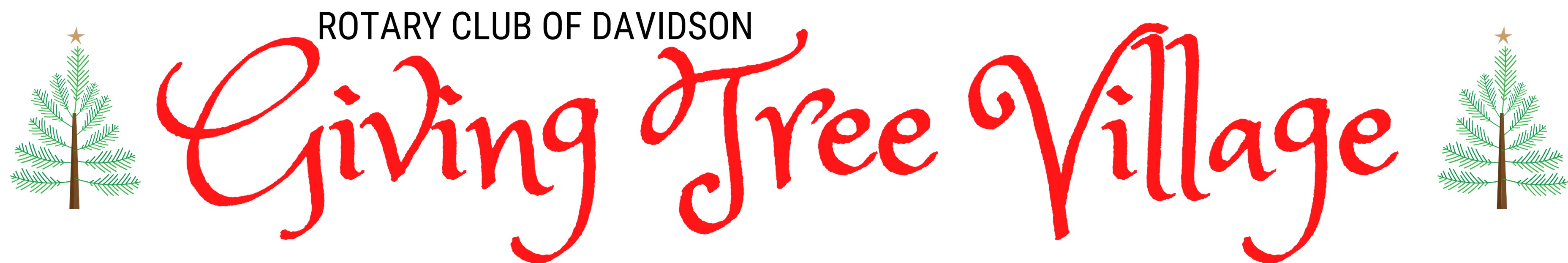 2022 Results
Highlights from 2022 Event
Total Dollars Raised: $46,566
First year for Main Street Match and Corporate Sponsors
Approximately 50,000 attendees to Christmas in Davidson
 Visitors liked the new layout for the Christmas Tree Village
Top Dollar Vote Getters
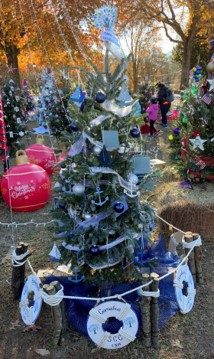 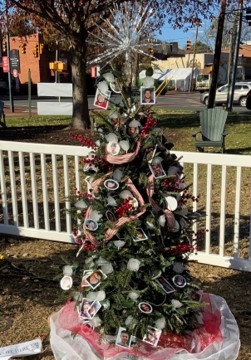 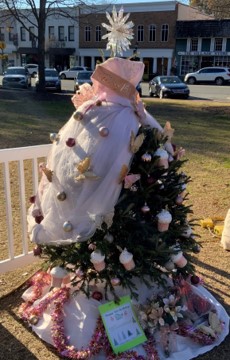 The Herren Project
Senior Community 
Connections
Caterpillar Ministries
Top number of Individual Votes
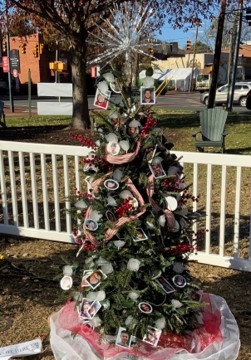 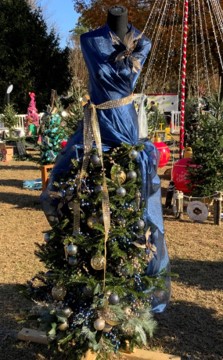 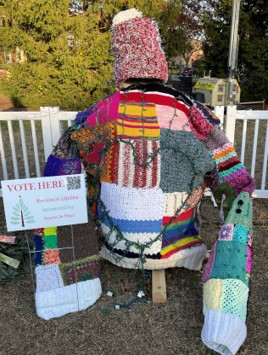 The Herren Project
Davidson Lifeline
Hope House Foundation
Categories
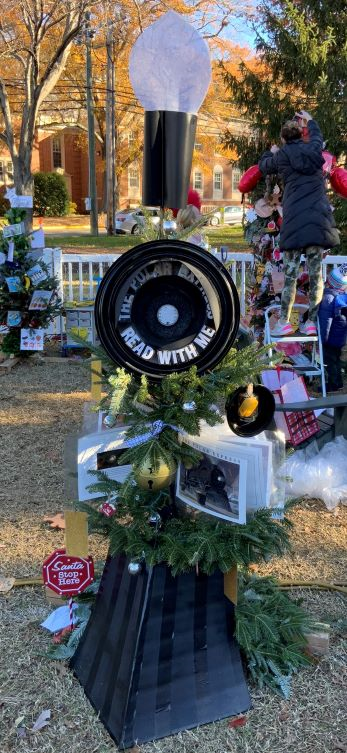 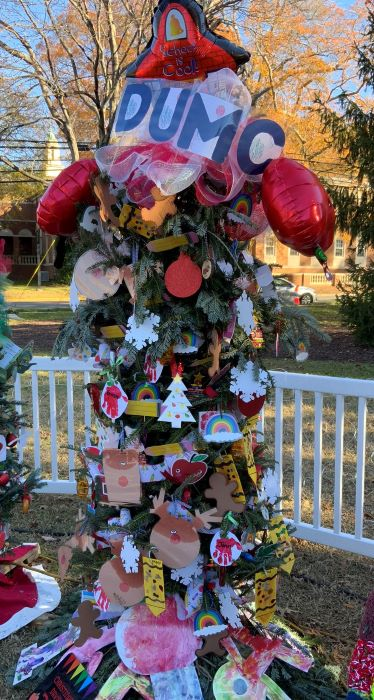 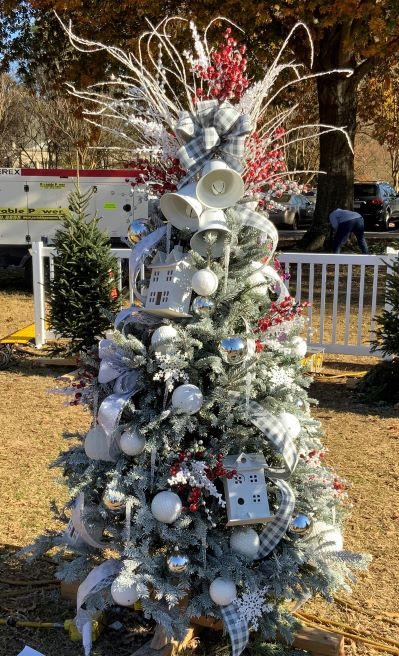 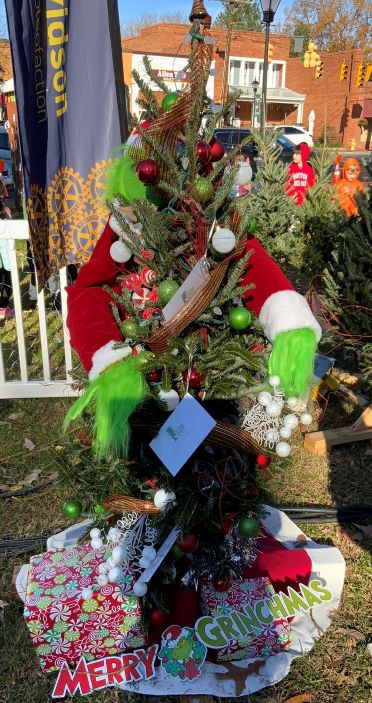 Kids Favorite
Prettiest
Most Educational
Most Creative